Warm Up
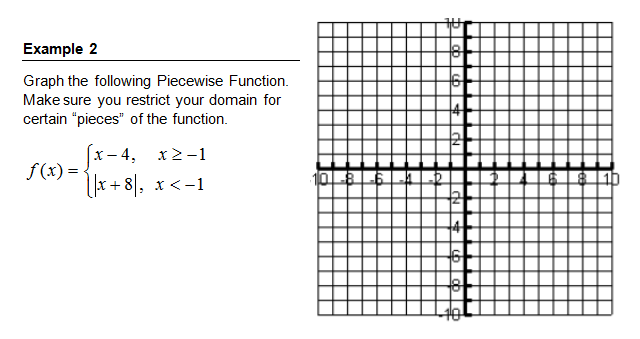 Homework Questions?
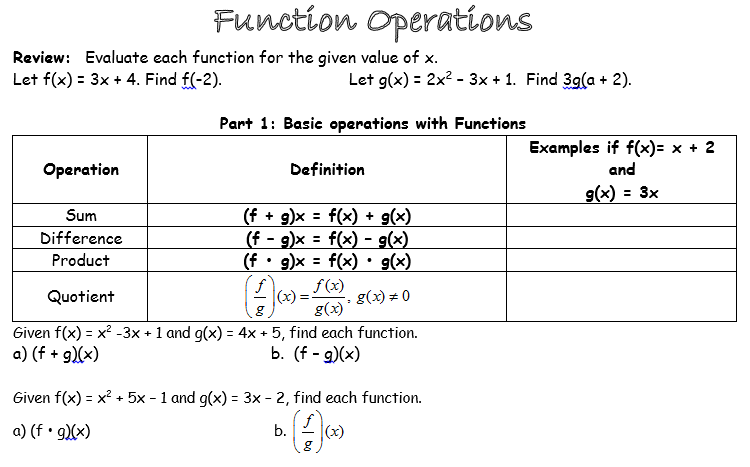 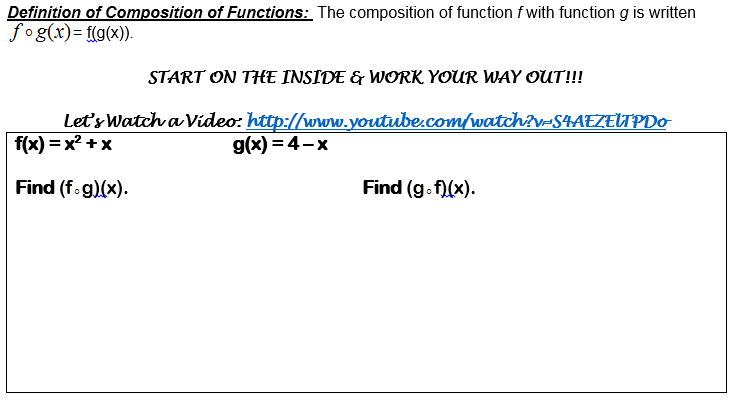 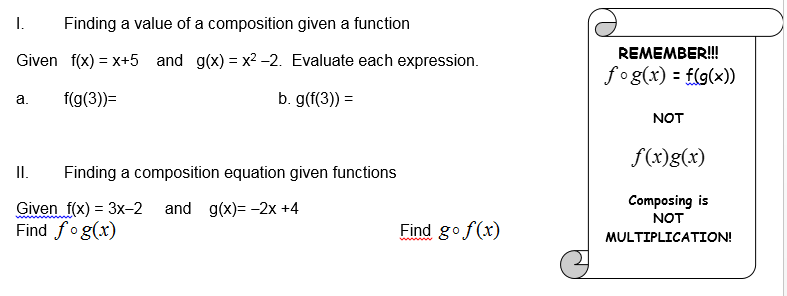 Add Um Up Activity
Solving Systems of Inequalities
Solving Absolute Value Inequalities
Homework
Page 15 #7-10
Page 16 #11-20